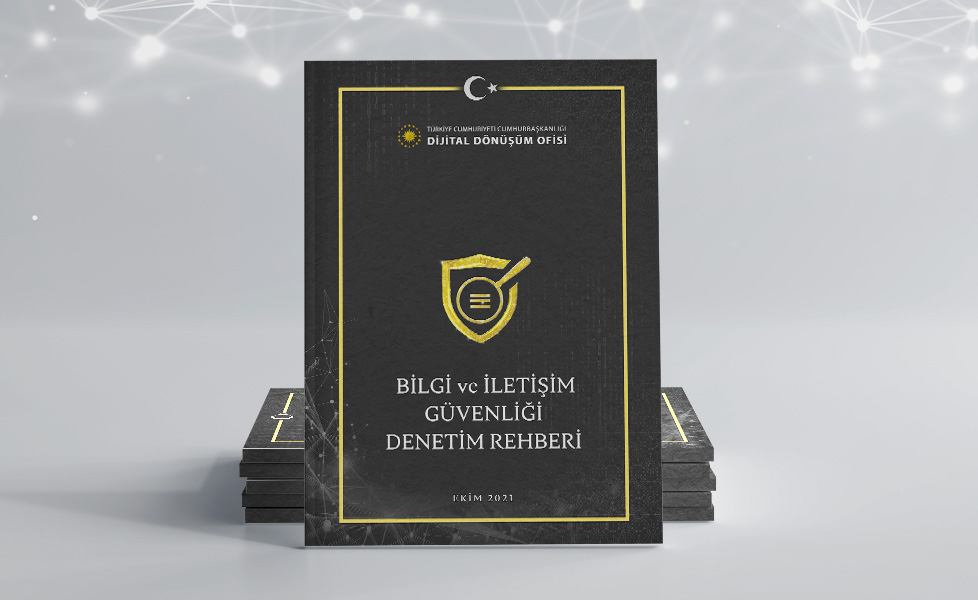 BİLGİ VE İLETİŞİM GÜVENLİĞİ DENETİMİNE HAZIRLIK -2022-
Kurumlara Rehberin yayım tarihi olan 27 Temmuz 2020 itibarıyla 24 aylık bir uyum süresi verilmiştir.İlk yıl denetimlerinde Kurumlar denetim faaliyetleri ile ilgili hazırlık çalışmalarına en geç 24 aylık sürenin sonunda başlamalıdır.
Rehber kapsamındaki tüm Kurumlarda, denetim faaliyetlerinin öncelikli olarak iç denetim birimlerinde görev alan ve bilgi teknolojileri alanında denetim yapmak üzere görevlendirilen iç denetçiler tarafından gerçekleştirilmesi esastır.Kritik altyapı hizmeti veren işletmelerde, düzenleyici ve denetleyici kurumlar ilgili mevzuatları çerçevesinde bu Rehbere uygun şekilde ayrıca denetim faaliyetleri gerçekleştirebilir.
İç denetim birimlerinin bulunmadığı ya da iç denetim birimi olmasına rağmen denetimi yürütecek yeterlik ve yetkinlikte denetçiye sahip olunmadığı hallerde bu durum iç denetim birimi/iç denetçi veya bilgi işlem birimi tarafından yazılı olarak Üst Yöneticiye bildirilir.Bu durumda denetim faaliyetlerinin bağımsız bir şekilde yürütülmesini sağlamak üzere kurum içi diğer personel, diğer kamu kurum ve kuruluşlarından görevlendirilecek personel veya hizmet alımı yolu ile denetim faaliyeti gerçekleştirilebilir.
Kurumlar denetim çalışmalarına hazırlanırken aşağıda yer verilen hususları göz önünde bulundurmalıdır:a) Kurumların bilgi işlem birimlerinde sunulan hizmetler (mevcut bilişim altyapısının kurulumu, geliştirilmesi, güncellenmesi, güvenliği gibi) bağlı olunan merkezî teşkilat tarafından gerçekleştiriliyor ve Kurum tarafından yalnızca son kullanıcı destek/bakım hizmetleri yürütülüyor ise denetim faaliyetlerinin merkezî teşkilat tarafında gerçekleştirilmesi yeterlidir.b) Üst Yönetici tarafından denetim faaliyetlerinin etkin bir şekilde yürütülmesini teminen 3.1.1. başlığı altındaki hususlar dikkate alınarak belirlenen iç denetçi veya kurum içi diğer personel denetim faaliyetlerini yürütmek üzere görevlendirilir. Denetim ekibi, denetimin tarafsızlığını ve bağımsızlığını sağlamak amacıyla Rehber uyum faaliyetlerinde yer almayan ve denetlenen birime bağlı olmayan personelden teşkil edilmelidir.
c) Kamu kurum ve kuruluşlarında Üst Yönetici mevcut personeli ile denetim ekibini oluşturamadığı durumda öncelikli alternatif olarak diğer kamu kurum ve kuruluşlarından geçici görevlendirme ile denetim faaliyetlerini gerçekleştirmek üzere personel görevlendirebilir.ç) Üst Yönetici, kamu kurum ve kuruluşlarında “b” ve “c” maddeleri; kritik altyapı hizmeti veren işletmelerde ise “b” maddesi çerçevesinde denetim ekibini oluşturamadığı durumda 3.1.1. başlığı altındaki denetim ekibi kriterlerini sağlayacak personeli hizmet alım yolu ile denetim faaliyetini gerçekleştirmek üzere görevlendirmelidir. Bu durumda Kurum sonraki yıl denetimlerini iç kaynakları ile yürütmek için gerekli bütçe, personel vb. gereksinimlere yönelik planlamalarını yapmalıdır.
d) Kurumun hali hazırda uymakla yükümlü olduğu mevzuat doğrultusunda ISO/IEC 27001 uyumlu BGYS kurulum, işletim ve belgelendirme yükümlülüğünün bulunması ve bu yükümlülük çerçevesinde BGYS kapsamı ile Rehber uyum kapsamının aynı olması durumunda, BGYS iç tetkik çalışmaları ile Rehber uyum denetimleri tek bir denetim altında yürütülebilir. Ancak denetim çalışmaları sonucunda DDO’ya iletilmesi gereken bilgi ve belgeler bu dokümanda tanımlı formatlara uygun olarak oluşturulmalıdır. Bu şekilde gerçekleştirilecek denetimlerde https://cbddo.gov.tr adresinde yayımlanacak tedbir eşleştirme tablolarından faydalanılabilir.e) Kurum; ilgili olduğu sektörden sorumlu düzenleyici ve denetleyici kuruluş, ilgili bakanlık veya diğer otoriteler tarafından gerçekleştirmekle yükümlü tutulduğu bilgi ve iletişim güvenliği konulu denetimleri Rehber uyum denetimleri ile örtüştürebildiği durumlarda bu denetimleri birlikte gerçekleştirebilir. Ancak denetim çalışmaları sonucunda DDO’ya iletilmesi gereken bilgi ve belgeler bu dokümanda tanımlı formatlara uygun olarak oluşturulmalıdır.
Denetimin Hizmet Alımı ile Gerçekleştirilmesine İlişkin HususlarKurum hizmet alım sürecinde ve buna istinaden yapılacak denetim hizmet alım sözleşmesinde taraflara ait yükümlülükleri doğru ve açık bir şekilde tanımlamalıdır. Kurum ile firma ve denetçiler için denetim hizmet alım sözleşmesinde uyulması gereken asgari yükümlülüklere aşağıda yer verilmektedir. Kurumun faaliyet alanına, iş süreçlerine, denetlenen varlık gruplarının kritiklik derecesine, denetimin kapsamına göre gerek duyulduğu takdirde ilave yükümlülükler (ör. güvenlik soruşturması, kişi güvenlik belgesi) Kurum tarafından denetim hizmet alım sözleşmesinde ele alınmalıdır.
Kurum yükümlülükleri:a) Denetim hizmetini, Belgelendirme Programı kapsamında yetkilendirilmiş firmalardan almak. b) Denetim hizmetini, sözleşme tarihinden önceki iki yıl içerisinde Kuruma Rehber uyum faaliyetleri konusunda danışmanlık hizmeti vermiş olan firma ve denetçilerden almamak. c) Denetim hizmeti alınacak firmadan art arda üçten fazla denetim hizmeti almamış olmak. ç) Sözleşmede denetimin amacı, kapsamı, sözleşmenin feshine ilişkin şartlara yer vermek. d) Hangi uzmanlık alanlarında denetçiye ihtiyaç duyulduğunu sözleşmede açıkça yer vermek. e) Sözleşmede denetim kapsamında hazırlanması gereken rapor, çalışma formları gibi belgelerin format ve özelliklerini belirtmek.
f) Kurumun bilgi güvenliği gereksinimlerine uygun olarak Rehberde yer alan “Tedarikçi İlişkileri Güvenliği” başlığı altındaki tedbirlere sözleşmede yer vermek. g) Sözleşme kapsamında firma ve denetim ekibinde yer alacak tüm personelin gizlilik taahhütnamesi imzalayacağı huşusunda hükümlere yer vermek.ğ)Denetim ekibine denetim kapsamında yer alan süreç, altyapı ve uygulamalara yönelik elektronik ve fiziksel ortamda yapılan tüm çalışmalar hakkında tam ve doğru bilgi vermek; bu çalışmalar doğrultusunda kullanılan tüm dokümantasyon ve ilişkili kayıt, veri/bilgi, belge vb. kaynakları denetime uygun ve hazır hale getirmek. h) Denetim ekibine denetim çalışmalarını yürütürken ihtiyaç duyacağı bilgisayar, harici disk vb. ekipmanları mümkün olduğu ölçüde Kurum kaynakları ile sağlamak. Sağlanan ekipmanı; hangi denetçiye, hangi ekipmanın, hangi tarihler arasında teslim edildiği/ alındığı gibi bilgileri içerecek şekilde tutanak altına almak.
ı) Denetim süresince, Kurum bünyesinde gerçekleştirilen faaliyetler ile ilgili bilgi aktarımında bulunabilecek personel kaynağını denetim kapsamına ve denetim planına uyumlu olacak şekilde tahsis etmek. i) Denetim kapsamında yapılan değerlendirmelerin doğruluğunu olumsuz etkileyebilecek herhangi bir faaliyette bulunmamak.
Firma ve denetçi yükümlülükleri:a) Denetim ekibinde Belgelendirme Programı kapsamında yetkilendirilen personel görevlendirmek. b) Denetim çalışmaları kapsamında elde ettiği/ürettiği her türlü bilgi, belge ve dokümanın bütünlüğünü korumak ve gizliliğini sağlamak. c) Denetim sürecinde elde ettiği/ürettiği elektronik ve/veya basılı formattaki belgeleri denetim yapılan Kurumun yazılı izni olmadan denetim faaliyetlerinin yürütüldüğü fiziksel ortamların dışına çıkarmamak.
ç) Denetim sürecinde; denetim kapsamına yönelik olmayan bilgi, belge veya dokümanları inceleme, denetim kapsamı dışında olan bilgi sistemlerine erişim, denetim faaliyetlerinin yürütüldüğü fiziksel ortamların haricindeki ortamlara erişim gibi denetimin amacı dışında olan taleplerde bulunmamak. d) Denetim kapsamında elde ettiği/ürettiği herhangi bir veri/bilgiyi kişisel menfaatler için veya hukuka aykırı olarak Kurumun ya da üçüncü kişilerin menfaatine veya itibarına zarar verebilecek şekilde kullanmamak. e) Denetim kapsamında yapılan değerlendirmelerin tarafsızlığına zarar verebilecek herhangi bir faaliyette bulunmamak.
f) Denetim faaliyeti sırasında bağımsızlığın veya tarafsızlığın ortadan kalktığı durumlarda bu hususu Kurumun ilgili birimlerine bildirmek. g) Denetim raporunu doğru, tarafsız ve nesnel biçimde hazırlamak. ğ) Denetim süresince oluşturulan tüm çalışma formlarını, bulgu tablosunu, denetim raporunu ve eklerini denetim dosyası haline getirmek.h) Denetim Dosyasının bütünlüğünün bozulmasını önleyecek yöntemler kullanmak. Denetim Dosyasını ve özet (hash) bilgisini Kuruma elektronik ortamda teslim etmek
BİLGİ VE İLETİŞİM GÜVENLİĞİ DENETİM METODOLOJİSİRehber uyum denetiminde uygulanacak metodoloji; denetimin planlanması, denetim prosedürlerinin uygulanması ve denetim sonuçlarının raporlanması olmak üzere üç ana süreç ekseninde (Şekil 2) ilerlemektedir. Denetimin temel hedefi aşağıda yer verilen kriterlerin ölçülmesidir.a) Rehber uygulama sürecinin etkinliği b) Varlık gruplarına uygulanan tedbirlerin etkinliği
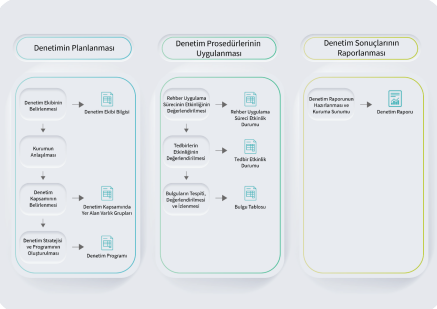 DENETİMİN PLANLANMASIDenetimin planlanması, denetim hedeflerini gerçekleştirmek maksadıyla takip edilmesi gereken adımların belirlenmesi ve bir yol haritasının oluşturulması sürecidir. Denetimin bütüncül bir yaklaşımla ele alınmasına ve verimli bir şekilde yürütülmesine zemin hazırlayacak ilk adımdır. Bu süreçte Kurumun faaliyet alanı, iş süreçleri, organizasyon yapısı, mevzuattan kaynaklanan yükümlülükleri, iç ve dış paydaşları gibi temel konular anlaşılmalı ve bu doğrultuda denetim kapsamının belirlenmesine girdi sağlanmalıdır.Denetimin planlanması süreci aşağıda yer alan alt süreçler işletilerek yürütülmelidir: a) Denetim ekibinin belirlenmesi b) Kurumun anlaşılması c) Denetim kapsamının belirlenmesi ç) Denetim stratejisi ve denetim programının hazırlanması
Denetim Ekibinin Belirlenmesi Denetimi gerçekleştirecek ekipteki denetçi sayısı ve denetçilerin uzmanlık alanları; Kurum bilgi varlıkları, iş süreçleri, bilgi sistemlerinin karmaşıklığı dikkate alınarak belirlenmelidir. Denetim ekibi belirlenirken asgari olarak aşağıda yer alan hususlar göz önünde bulundurulmalıdır.a) Denetim ekibi en az 2 denetçiden oluşmalıdır. Denetimin kapsamı ve denetlenen sistemlerin karmaşıklığına bağlı olarak denetim ekibindeki denetçi sayısı artırılabilir. b) Denetim ekibi kurum iç denetçisi, kurum içi personel veya diğer kamu kurum ve kuruluşlarından görevlendirilecek personelden oluşuyor ise;
Personel aşağıda yer verilen yetkinliklerin en az birini sağlamalıdır. ISO/IEC 27001 Baş denetçi sertifikasına sahip olmak   CISA sertifikasına sahip olmak Belgelendirme Programı kapsamında yetkilendirilmiş denetçi veya baş denetçi olmak
Kamu kurum ve kuruluşlarında denetim ekibi, yukarıdaki maddede verilen yetkinliklerden en az birine sahip ya da iç tetkik veya iç denetim faaliyetlerinde bulunmuş ve bilgi sistemleri denetimi alanında eğitim almış personelden teşkil edilebilir. Üst Yönetici tarafından denetim ekibi faaliyetlerinin koordinasyonu, denetimin planlanması, yürütülmesi ve raporlanmasını sağlamak üzere denetim ekibindeki denetçilerden biri Denetim Koordinatörü olarak belirlenir.
c) Denetim ekibi hizmet alım yolu ile oluşturuluyor ise;Ekipte yer alan tüm denetçiler Belgelendirme Programı kapsamında yetkilendirilmiş olmalıdır. Ekipte ilgili program kapsamında yetkilendirilen en az bir denetçi ve başdenetçi yer almalıdır. Ekipteki baş denetçi Denetim Koordinatörü rolünü üstlenir. Ekipte birden fazla baş denetçi olması durumunda baş denetçiler arasından biri Denetim Koordinatörü olarak belirlenir.
ç) Denetim ekibi oluşturulurken Rehber uygulama süreci ile varlık gruplarına uygulanması gereken tedbirlerin etkinliğini değerlendirebilecek denetçi dağılımının sağlanmasına özen gösterilmelidir. d) Denetim çalışmalarında, denetim ekibindeki denetçilere ilave olarak özel uzmanlık veya ihtisas gerektiren alanlarda tecrübesinden faydalanılmak üzere uzman personel görevlendirilebilir. Denetim ekibinde uzman yer alması durumunda, uzmanın yapacağı çalışmalar denetçi refakatinde gerçekleştirilmelidir. Uzmanın; hangi varlık grupları, tedbirler ya da süreçler üzerinde çalışma yapacağı, çalışmaların denetçiye nasıl raporlanacağı denetçiler tarafından belirlenmelidir
e) Denetim ekibinin tamamı aşağıda yer verilen etik ilkelere uyum sağlamalıdır. Denetim ekibinde yer alan denetçi ve uzmanların tamamına EK – I Gizlilik Taahhütnamesi, EK – J Tarafsızlık Taahhütnamesi imzalatılmalıdır.Denetim ekibi nihai halini aldıktan sonra, EK – A’da yer alan Denetim Ekibi Bilgisi formu ile kayıt altına alınmalıdır.
Etik İlkelera) Dürüstlük: Denetçinin mesleki faaliyetlerinde veya iş ilişkilerinde doğru ve güvenilir olmasıdır. b) Tarafsızlık: Denetçinin mesleki muhakemesine çıkar, ön yargı gibi herhangi bir durum veya ilişkinin etki etmemesidir. c) Mesleki yeterlik ve özen: Denetçinin mesleki konularda güncel ve yeterli bilgiye sahip olması ve yaptığı işlerde bu bilgiyi dikkatle uygulamasıdır. ç) Sır saklama: Denetçinin mesleki faaliyetlerinde edindiği bilgilerin gizliliğini sağlamasıdır. d) Mesleğe uygun davranış: Denetçinin mesleki itibarını zedeleyecek her türlü tutum, davranış ve eylemden kaçınmasıdır.
Kurumun AnlaşılmasıYapılacak denetimin verimliliğini artırmak ve denetim raporuna makul güvence sağlayacak denetim görüşünü oluşturmak amacıyla denetim ekibi Kurumu anlamaya yönelik bilgi toplama faaliyeti gerçekleştirmelidir. Ancak denetim ekibi, bilgi toplama faaliyetini denetimin amacı ile sınırlı tutmalıdır. Kurumun anlaşılması aşamasında denetim ekibi asgari olarak aşağıda yer verilen hususları yerine getirmelidir;
Kurum Organizasyon Yapısı a) Kurumun teşkilat ve organizasyon yapısı hakkında bilgi edinilir. b) Kurum bilgi işlem biriminin genel organizasyon yapısı içerisindeki yeri, yönetimdeki temsil seviyesi ve bilgi işlem faaliyetlerinin gerçekleştirilmesine yönelik rol dağılımları hakkında bilgi edinilir. c) Rehber sorumluluk atama matrisinde yer alan rollerin dağılımının nasıl yapıldığı incelenir.
Kurum İş Süreçleri a) Kurumun kuruluş amacına ve faaliyet alanına yönelik bilgi toplanırb) Kurum hizmetlerinin neler olduğu ve hangi paydaşlarla ilişkili olduğu belirlenir. c) Kurum bilgi işlem birimi faaliyetlerinin kapsamı ve diğer birimlerle ilişkisi belirlenir.ç) Kurumun stratejik planları, BGYS kapsamında oluşturulan süreç dokümanları ve/veya risk analizi raporları var ise incelenir. İş süreçlerini içeren dokümantasyonun olmadığı durumlarda Kurum ilgilileri ile toplantılar gerçekleştirilerek süreçler anlaşılmaya çalışılır.
Önceki Dönem Denetim Raporları a) Önceki dönemde gerçekleştirilen denetim varsa buna ilişkin rapor ve bulgular incelenir. Denetim faaliyetlerinin yürütülmesinde hizmet alım yolu kullanılıyor ise inceleme faaliyetleri Kurumun uygun görmesi durumunda gerçekleştirilir. b) Rehber uyum denetimi faaliyetleri haricinde iç denetim yoluyla veya bağımsız bir denetim kuruluşu tarafından bilgi güvenliğini değerlendirmeye yönelik denetim, sızma testi veya kaynak kod analizi çalışmaları gerçekleştirilmiş ise bunlara ilişkin raporlar ve bulgular incelenir. Denetim faaliyetlerinin yürütülmesinde hizmet alım yolu kullanılıyor ise inceleme faaliyetleri Kurumun uygun görmesi durumunda gerçekleştirilir.
Üçüncü Taraf Hizmetler a) Kurum bilişim faaliyetlerinin sürekliliğinde üçüncü taraf hizmetlere olan bağımlılık hakkında bilgi edinilir. b) Bilgi varlıklarına yönelik bakım ve destek çalışmalarında üçüncü tarafların rolü hakkında bilgi edinilir. Mevzuattan Kaynaklanan Yükümlülüklera) Kurum bilgi sistemlerinin işletilmesi ve güvenliğinin sağlanmasına yönelik yasal düzenlemeler hakkında bilgi edinilir. b) Kurumun diğer birimleri özelindeki yasal düzenlemelerin bilgi işlem ve bilgi güvenliği süreçlerine etkisi analiz edilir. Kurum Varlık Grupları a) Rehber uygulama süreci kapsamında belirlenen varlık grupları ve kritiklik dereceleri hakkında bilgi edinilir.b) Rehber uyarınca doldurulması gereken Mevcut Durum ve Boşluk Analizi Formu incelenir. c) Rehber uyarınca doldurulması gereken Varlık Grubu ve Kritiklik Derecesi Tanımlama Formu, uygulama ve teknoloji alanı ile sıkılaştırma tedbirlerinden hangilerinin varlık gruplarına uygulanmak üzere seçildiğini anlamak üzere incelenir.
Denetim Kapsamının BelirlenmesiDenetim ekibi, Rehber uyum faaliyetleri çerçevesinde yer alan varlık gruplarından hangilerini denetim kapsamına dâhil edeceğini belirlerken risk odaklı denetim yaklaşımı ile hareket etmeli ve önemlilik kriterini esas almalıdır. Önemlilik, eksiklikler sonucu ortaya çıkacak durumların Kurumun bilgi ve iletişim güvenliğine yansıyacak olası etkilerinin denetçi tarafından mesleki bilgi ve tecrübesine dayalı olarak değerlendirilmesidir. Önemlilik Kurumun iş süreçleri, verdiği hizmetler ve bunlarla ilişkili varlık gruplarının kritiklik seviyesi ile doğrudan ilgilidir.
Denetim ekibi, yapacağı risk değerlendirmesi çerçevesinde kapsamı belirlerken Rehber uyum çalışmalarıyla tanımlanan varlık grubu ana başlıkları ile ilişkili en az bir varlık grubunu kapsama dâhil etmelidir. Risk değerlendirme sürecinde varlık grubunun gizliliği, bütünlüğü, erişilebilirliği ile etki alanları (bağımlı varlıklar, etkilenen kişi sayısı, kurumsal ve toplumsal sonuçlar, sektörel etki) dikkate alınmalıdır. Risk değerlendirmesinde; önceki yıl denetiminden bu yana bilgi sistemleri üzerindeki önemli değişiklikler, önceki yıl denetiminde kapsama dâhil edilen varlık grupları, elde edilen bulgular ve bulgulara yönelik gerçekleştirilen düzeltici ve önleyici faaliyetler de göz önünde bulundurulmalıdır.
Denetim Stratejisi ve Programının Oluşturulması Kurumun anlaşılması ve denetim kapsamının belirlenmesi çalışmalarını müteakip denetim ekibi, etkinlik değerlendirmelerini nasıl gerçekleştireceğini ele alan denetim stratejisini belirlemelidir. Denetim stratejisi belirlenirken aşağıdaki unsurlar asgari olarak göz önünde bulundurulmalıdır: a) Denetimin başlangıç ve bitiş tarihlerib) Denetim ekibinde yer alacak denetçiler c) Denetim ekibinde yer alacak uzmanlar ç) Denetim kapsamında yer alan birimler, varlık grupları d) Denetim süresince iletişim halinde olunacağı öngörülen Kurum personeli bilgisi ve iletişim yöntemleri e) Denetim kapsamında ihtiyaç duyulacak sızma testi ve kaynak kod analizi raporları f) Denetim süresince uygulanacak denetim prosedürleri g) Denetim zaman planı taslağı (denetim prosedürlerinin uygulanmasına, bulguların incelenmesine, raporun oluşturulmasına yönelik zaman bilgileri)
Hedef 1: Rehber Uygulama Sürecinin Etkinliğinin Değerlendirilmesi a) Kurum varlık gruplarının, Rehberde yer alan varlık grubu ana başlıkları ile uyumlu olacak şekilde tanımlanması b) Kurum bilgi varlıklarının mutlaka bir varlık grubu altında tanımlanması c) Varlık grupları tanımlama çalışmalarının varsa bilgi güvenliği yönetim sistemi kapsamında oluşturulan varlık envanteri ile ilişkilendirilmesi ç) Varlık grupları kritiklik derecelerinin Rehbere uygun olarak belirlenmesi d) Varlık gruplarının kritiklik derecesine uygun tedbirlerin belirlenmesi e) Uygulama ve teknoloji alanına yönelik tedbirler ve sıkılaştırma tedbirlerinin varlık grubu ile uygun bir şekilde eşleştirilmesi f) Her bir varlık grubu için mevcut durum ve boşluk analizi çalışmalarının yapılması g) Telafi edici kontrollerin dokümante edilmesi ğ) Rehber uygulama yol haritasının oluşturulması
Hedef 2: Varlık Gruplarına Uygulanan Tedbirlerin Etkinliğinin Değerlendirilmesi a) Tedbirlerin, denetim kapsamı dâhilindeki varlık gruplarına etkin bir şekilde uygulanıp uygulanmadığının değerlendirilmesi b) Denetim kapsamı dâhilindeki varlık grubu ile ilişkilendirilmiş tedbirler yerine uygulamaya alınan telafi edici kontrollerin uygunluğunun ve etkinliğinin değerlendirilmesi
DENETİM PROSEDÜRLERİNİN UYGULANMASIDenetimin bu adımında, varlık gruplarına yönelik güvenlik tedbirlerinin etkinliğini değerlendirmek için hangi denetim yöntemlerinin kullanılması gerektiği, denetim görüşünün oluşturulmasına makul güvence sağlayacak düzeyde denetim kanıtının nasıl toplanacağı, elde edilen bulguların değerlendirilmesi ve sınıflandırma yöntemeleri ele alınmaktadır.
Denetim Yöntemleria) Mülakat: Denetim yapılan birim kapsamında söz konusu çalışmaların nasıl gerçekleştirildiği bilgisinin ilgili Kurum personeli ile yüz yüze görüşülerek edinilmesidirb) Gözden Geçirme: Denetim yapılan birim kapsamında söz konusu çalışmalara yönelik güvenlik gereksinimleri göz önünde bulundurularak detaylı ve sistematik olarak yapılan incelemedir.c) Güvenlik Denetimi: Bilgi teknolojileri ve güvenlik sistemlerine ait kuralların, sıkılaştırma ve yapılandırma çalışmalarının teknik olarak denetlenmesidir. ç) Sızma Testi: Bilgi teknolojileri ve güvenlik sistemleri kapsamında güvenlik açıklarının tespit edilmesini sağlayan, yetkin kişiler tarafından ve yasalara uygun olarak gerçekleştirilen güvenlik testleridir.d) Kaynak Kod Analizi: Güvenli yazılım geliştirme konusunda uzman kişiler tarafından kaynak kodların incelenmesi ve güvenlik açıklarının tespit edilmesini sağlayan denetim çalışmasıdır.
Denetim Kanıtlarının ToplanmasıDenetim kanıtı, denetim raporuna ve denetçinin görüşüne dayanak sağlamak için denetim süresince elde edilen tüm bilgi, belge ve dokümanı ifade eder. r. Denetçi, denetim kanıtı toplarken önceki dönem denetim raporu ve bulgularından faydalanabilir. Denetim hizmet alım yolu ile gerçekleştiriliyor ise denetim raporu ve bulguların hizmeti veren taraf ile paylaşılması Kurum tasarrufundadır. Denetim riskinin makul bir düzeye düşürülmesi için yeterli, uygun ve güvenilir denetim kanıtı toplanmalıdır. Denetim kanıtında olması gereken temel unsurlara ve açıklamalara aşağıda yer verilmiştir:a) Güvenilirlik: Denetim kanıtının elde edildiği kaynağın uygunluğu, hangi koşullar altında ve hangi zamanda elde edildiğidir.b) Uygunluk: Denetim kanıtı ile etkinliği değerlendirilecek tedbirin amacı arasında mantıksal bir bağ olmasıdır.c) Yeterlilik: Denetim kanıtının, denetçinin yapacağı değerlendirmeyi güçlendirecek düzeyde olmasıdır.ç) Tekrar edilebilirlik: Denetçinin elde ettiği kanıtın aynı şartlar altında başka bir denetçi tarafından elde edilebilmesidir.
Denetim Çalışma FormuDenetim çalışma formu; denetçinin denetim süresince yaptığı çalışmaları, uyguladığı denetim prosedürlerini, bunlara istinaden elde ettiği denetim kanıtlarını ve denetçi değerlendirmelerini içerir. Denetçi, çalışma formlarını yapılan denetimle daha önce ilgisi olmayan bir denetçinin anlayabileceği şekilde ve elektronik ortamda hazırlamalıdır. Çalışma formları; ilgili çalışmayı yürüten denetçi, çalışmaya başlanılan tarih, çalışmanın tamamlandığı tarih ve çalışmayı gözden geçiren denetçi bilgisini içerecek şekilde EK – D’ye uygun olarak oluşturulmalıdır. Denetçi elde ettiği kanıtları çalışma formuna doğrudan işleyebileceği gibi sözleşme, politika, prosedür, toplantı tutanağı gibi kanıtları çalışma formuna ek olarak tutabilir. Bir çalışma formuna, oluşturulan başka bir çalışma formu çapraz referans olarak verilebilir. Denetim raporu yazılıp, tüm çalışma formları bir denetim dosyasında birleştirildikten sonra denetim ekibi çalışma formları üzerinde herhangi bir değişiklik yapmamalıdır. Denetim ekibi, Kuruma teslim edeceği denetim dosyasında çalışma formlarının bütünlüğünü sağlamaya yönelik kontroller uygulamalıdır.
Rehber Uygulama Sürecinin ve Tedbirlerin Etkinliğinin DeğerlendirilmesiHedef 1: Rehber Uygulama Sürecinin EtkinliğiDenetçi, Rehber uygulama sürecinin doğru bir şekilde gerçekleştirilip gerçekleştirilmediğini değerlendirmek için EK – E’de yer alan denetim soruları çerçevesinde çalışmalarını yürütmelidir. Kurumun anlaşılması sürecinde elde edilen bilgiler, ilgili Kurum personeli ile yapılan mülakatlar ve sorulara cevap olarak sunulan bilgi, belge ve dokümantasyonların gözden geçirilmesi denetçinin uygulama sürecinin etkin olup olmadığını belirlemesinde yardımcı olacaktır.
Hedef 2: Varlık Gruplarına Uygulanan Tedbirlerin EtkinliğiDenetçi, denetim kapsamındaki varlık gruplarına uygulanması gereken tedbirlerin etkinliğini değerlendirirken asgari olarak aşağıda yer verilen faaliyetleri gerçekleştirir:a) Önceki dönem denetim çalışmalarından elde edilen bulgu ve kanıtlardan yararlanarak, iki denetim dönemi arasındaki sürede kontrolün etkinliğini etkileyecek bir değişikliğin gerçekleşip gerçekleşmediğini sorgular. Denetim faaliyetlerinin yürütülmesinde hizmet alım yolu kullanılıyor ise bulgu ve kanıtlara yönelik bilgiler Kurumun uygun görmesi durumundadenetim ekibi ile paylaşılır.b) Tedbirlerin gerçekleştirilmesi amacıyla tesis edilecek kontrollerin manuel ya da otomatik olup olmadığını sorgular.c) Kontrollerin etkin olma durumunun başka kontrollere bağlı olup olmadığını değerlendirir.Değerlendirme sonucunda bağlı kontrollerin etkinliğini ölçecek çalışmaların yapılıp yapılmayacağına karar verir.ç) Kontrollerin tesis edilmesinde hangi birim/personelin görev aldığına yönelik bilgi edinir.
Etkinlik Değerlendirmede Örneklem SeçimiÖrneklem seçimi, denetim raporuna görüş oluşturmak amacıyla denetimin yeterli sayıda varlık, süreç, kayıt ve işlem üzerinde yürütülmesini ifade eder.Örneklem seçiminin amacı, denetçiye örneklemin seçildiği ana kütle hakkında sonuçlara varmak için makul bir dayanak oluşturmaktır. Bu nedenle, denetçinin tarafsız ve objektif bir şekilde ana kütlenin tipik özelliklerini taşıyan ögelerden oluşan örneklem seçmesi önemlidir.Denetçi örneklem seçim yöntemini:a) Varlık grubu içindeki varlıkları belirlemekb) Belirlenmiş varlıkla ilişkili tedbire ait kontrol testi sayısını belirlemekiçin kullanabilir.
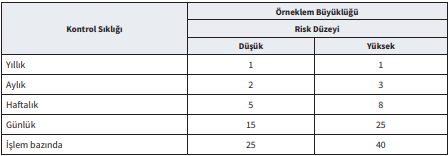 Bulguların Tespiti, Değerlendirilmesi ve İzlenmesiBulguların Tespiti;Bulgu, denetçinin denetim süreci boyunca kontrollerin tasarımı veya işletimine dair tespit ettiğieksikliklerin Kurumun bilgi güvenliğinde yaratacağı riske göre değerlendirmesi sonucunda belirlenir. Yapılan değerlendirmede eksikliklerin tek başına ya da birlikte oluşturacağı risk kapsamında bulgu olarak nitelendirilebileceği göz önünde bulundurulmalıdır. Denetçi, Rehber uygulama sürecindeki herhangi bir eksikliği de ortaya çıkaracağı riske göre bulgu olarak değerlendirebilir.Yapılacak değerlendirmede, EK – E Rehber Uygulama Süreci Etkinlik Durumu tablosu ile EK – F Tedbir Etkinlik Durumu tablosunda kayıt altına alınan veriler göz önünde bulundurulmalıdır. Denetçi elde ettiği bulguları mesleki muhakemesini de kullanarak aşağıda yer alan kritiklik derecelerine göre sınıflandırmalıdır. Bulgunun kritiklik derecesi belirlenirken Kurumda ortaya çıkaracağı güvenlik riskinin bilgi güvenliğine olan etkisi ve gerçekleşme olasılığı göz önünde bulundurulmalıdır. Denetçi bulguların sınıflandırılmasında Tablo 4’ten yararlanabilir.
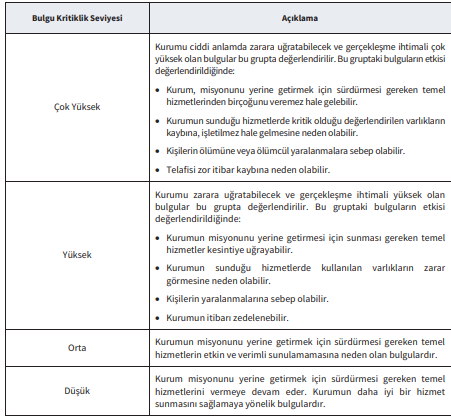 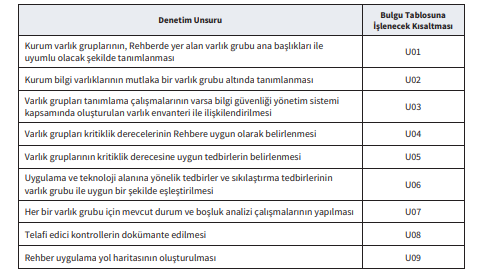 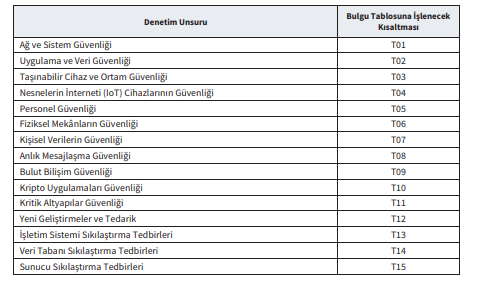 DENETİM SONUÇLARININ RAPORLANMASIDenetim Raporunun Hazırlanması ve Kuruma SunumuDenetim ekibinin Rehber uyum faaliyetlerinin etkinliği ile ilgili kanaatini objektif, açık, öz ve anlaşılır bir dille beyan ettiği belge denetim raporunu ifade eder. Denetim ekibi, denetim görüşünü oluşturacak yeterli bilgi, belge ve dokümanın Kurum tarafından sağlanmadığı durumlarda veya denetimin bağımsızlığını ya da tarafsızlığını zedeleyecek herhangi bir durumun varlığında Kurumun ilgili birimlerine bunu yazılı olarak bildirir. Denetim ekibi, denetim görüşünü oluşturmaya yönelik herhangi bir kısıt veya engel ile karşılaşmadığı durumda denetim raporunu aşağıdaki başlıkları içerecek şekilde hazırlamalıdır. a) Rapor Kapağı: Kurum adı, denetim tarihi ve raporu hazırlayan denetçi bilgilerini içerir. b) Yönetici Özeti: Denetimin yapılma amacını, kapsamını, kapsam dışı bırakılan hususlar var ise bu hususların kapsam dışı bırakılma nedenlerini, denetim gerçekleştirilirken uygulanan metodolojiyi, Kurumun Rehbere uyum durumunu, elde ettiği bulguların Kurum bilgi güvenliğinde yaratacağı risklerin kısa bir özetini içerir. c) İçindekiler: Rapor içeriğine ilişkin dizin bilgisini içerir.
ç) Tanımlar ve Kısaltmalar: Denetim raporunda yer alan ve tanımlanmasının raporun anlaşılması açısından faydalı olacağı değerlendirilen kavramlar ile raporda yer alan kısaltmaların açık haline yönelik bilgiyi içerir. d) Giriş: Kurumun bilgi güvenliği kapsamında uyum sağlaması gereken yasal düzenlemeler, bilgi güvenliğine yönelik organizasyon yapısı, bilişim sistemleri kapsamında iç ve dış paydaşlara hizmet veren sistem, uygulama ve altyapısı hakkında genel bilgiyi içerir. e) Denetim Kapsamına İlişkin Bilgi: Kurum bilişim sistemlerinde yer alan varlık gruplarından hangilerinin denetim kapsamına dâhil edilip edilmediğine yönelik bilgiyi içerir. f) Denetim Görüşü: EK –H’de yer alan şablonun, denetim görüşünü yansıtacak şekilde denetim ekibi tarafından doldurularak ekipte yer alan tüm denetçiler ve Kurum Üst Yöneticisi tarafından imzalanması sonucu oluşturulan dokümandır. g) Ekler: Denetim kapsamındaki varlık grupları, denetim ekibi bilgisi, bulgu tablosu, denetim görüşü ile denetçinin rapor içeriğinde bahsettiği ve ek olarak sunmak istediği diğer bilgi, belge ve dokümanı içerir.
DENETİM SONUÇLARININ DİJİTAL DÖNÜŞÜM OFİSİNE GÖNDERİLMESİ2019/12 sayılı Bilgi ve İletişim Güvenliği Tedbirleri konulu Cumhurbaşkanlığı Genelgesinde “Milli güvenliğin sağlanması ve gizliliğin korunması kapsamında yürütülen görev ve faaliyetler hariç olmak üzere kurum ve kuruluşlar, Rehberin uygulanmasına ilişkin denetim mekanizmalarını oluşturacak ve yılda en az bir defa uygulamayı denetleyecektir. Denetim sonuçları ile yapılan düzeltici ve önleyici faaliyetler, Rehberde belirtilen usul ve esaslara göre bir rapor halinde Dijital Dönüşüm Ofisine iletilecektir.” hükmü yer almaktadır. Bahse konu hüküm uyarınca denetim raporunun aşağıda yer verilen bölümleri denetim raporunun oluşturulma tarihinden itibaren en geç iki aylık süre içinde DDO’nun tesis edeceği sisteme, 5070 sayılı Elektronik İmza Kanunu hükümlerine göre oluşturulan güvenli elektronik imza ile Üst Yönetici veya Üst Yöneticinin yetkilendirdiği personel tarafından imzalanarak DDO’ya iletilir.
a) EK – A’da yer alan Denetim Ekibi Bilgisib) EK – B’de yer alan Varlık Grupları ve Denetim Kapsamıc) EK – E’de yer alan Rehber Uygulama Süreci Etkinlik Durumuç) EK – F’de yer alan Tedbir Etkinlik Durumud) EK – H’de yer alan Denetim Görüşü